Opgave 38
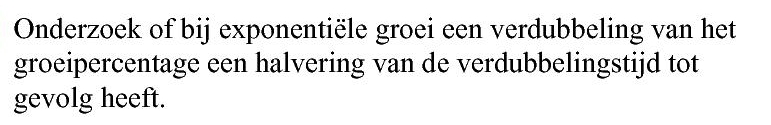 Probeer een tegenvoorbeeld te geven
Stel je hebt:
Verdubbelingstijd:
Verdubbelingstijd:
Voer in:
Voer in:
Calc – intersect op venster
Calc – intersect op venster
geeft
geeft
Een verdubbeling van het groeipercentage heeft niet een halvering van de verdubbelingstijd als gevolg